Jeff ReznicekScott Blee
Built Pedagogy: Redesign for Large, Interactive Classes
Present configuration
EP 214 and EP 216 (55 seats each)
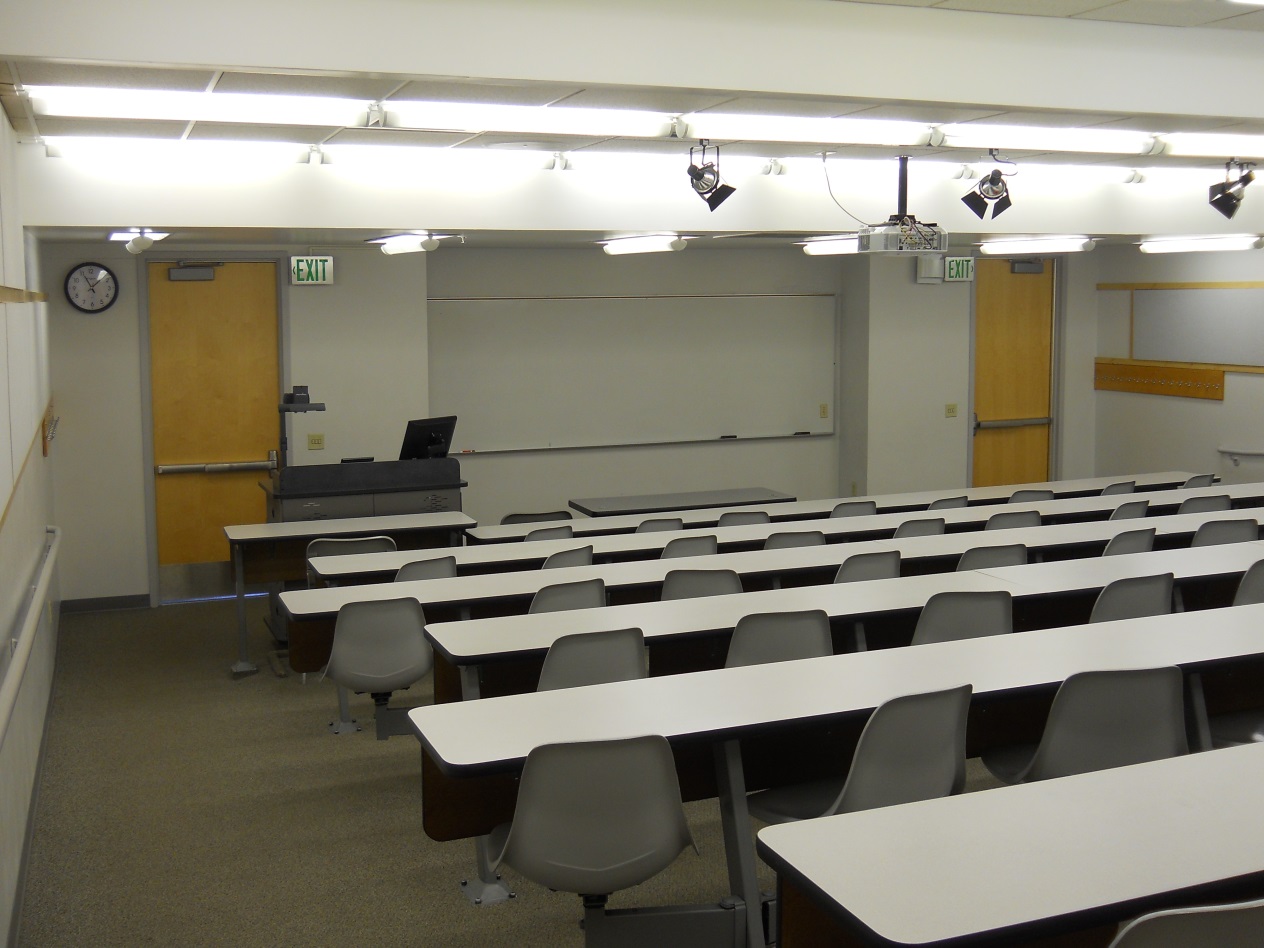 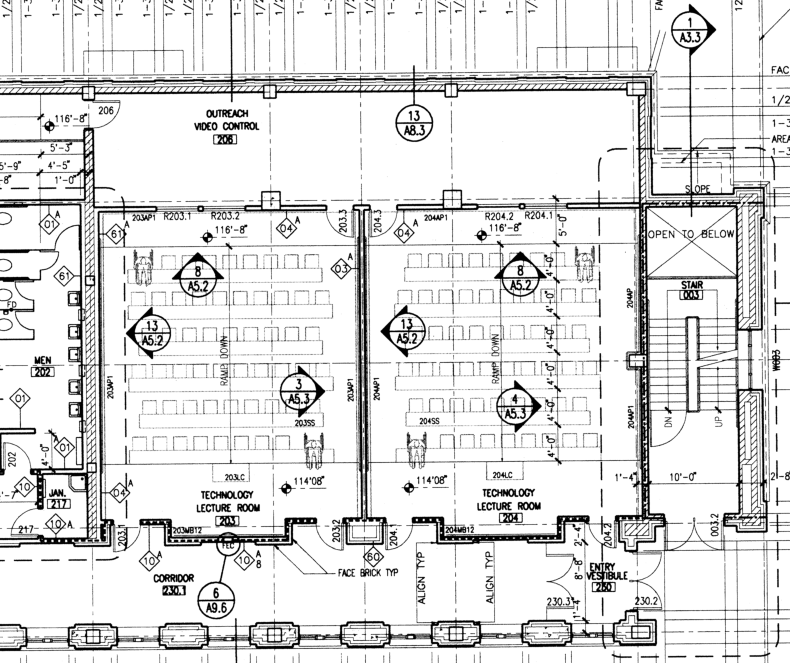 Structural constraints
Available space is about 60 feet square with two pillars near the back
The ceiling can be raised to allow for more head room
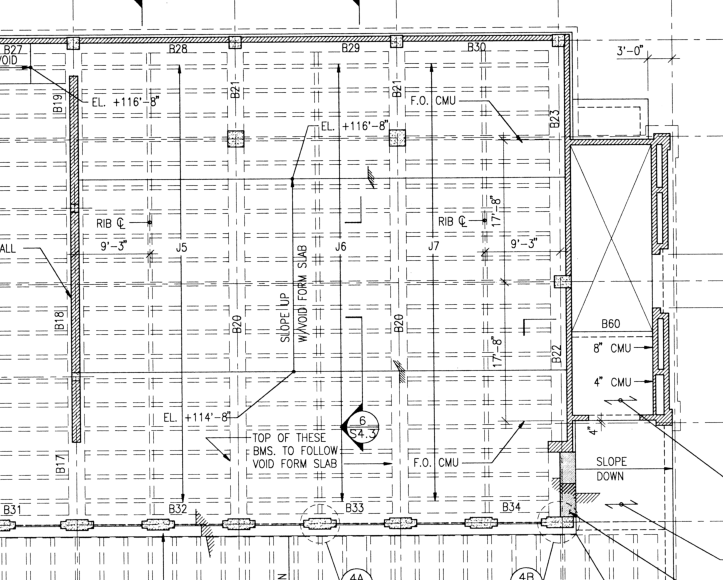 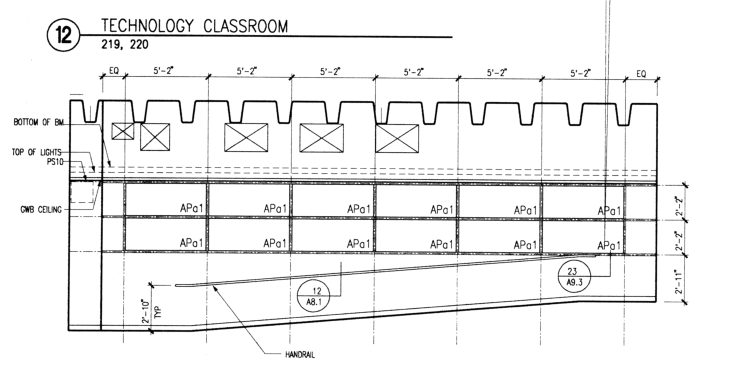 Traditional Aisles – 80 seats
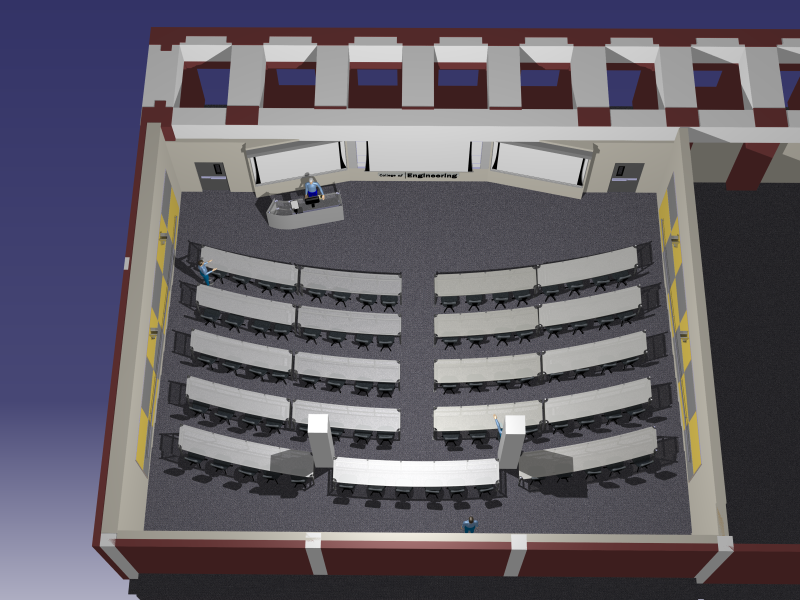 Interactive Groups – 99 seats
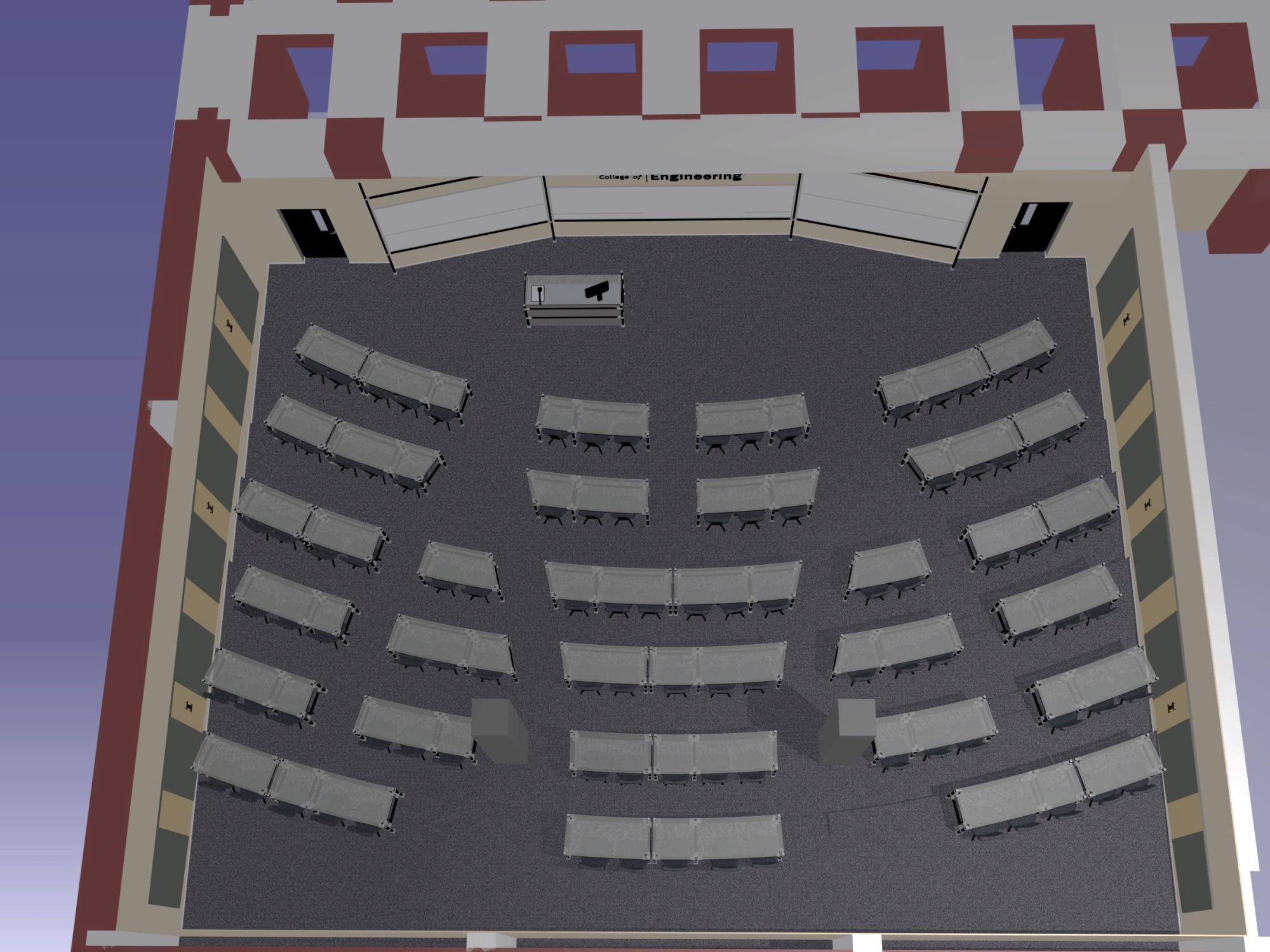 Custom Furnishings
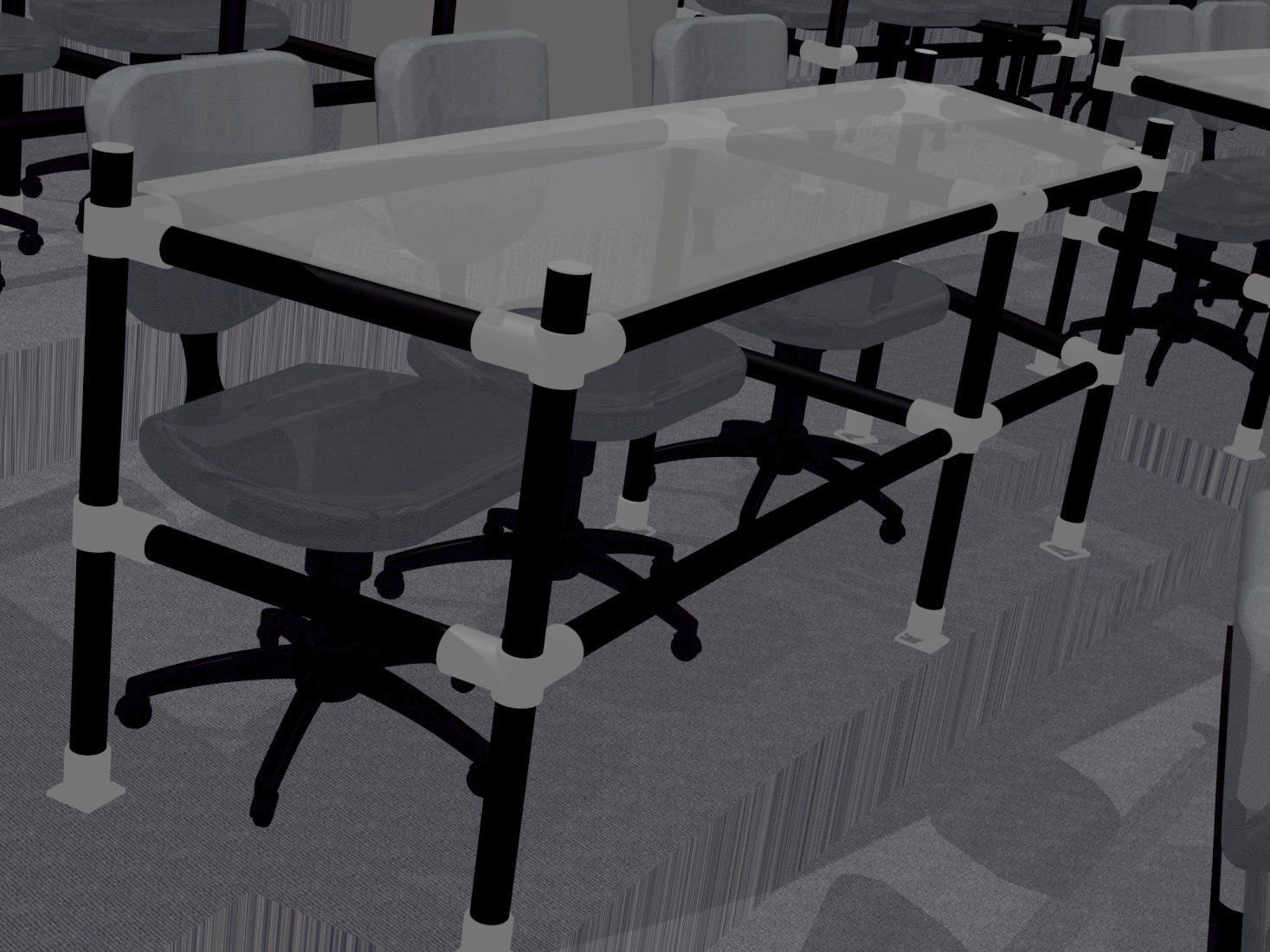 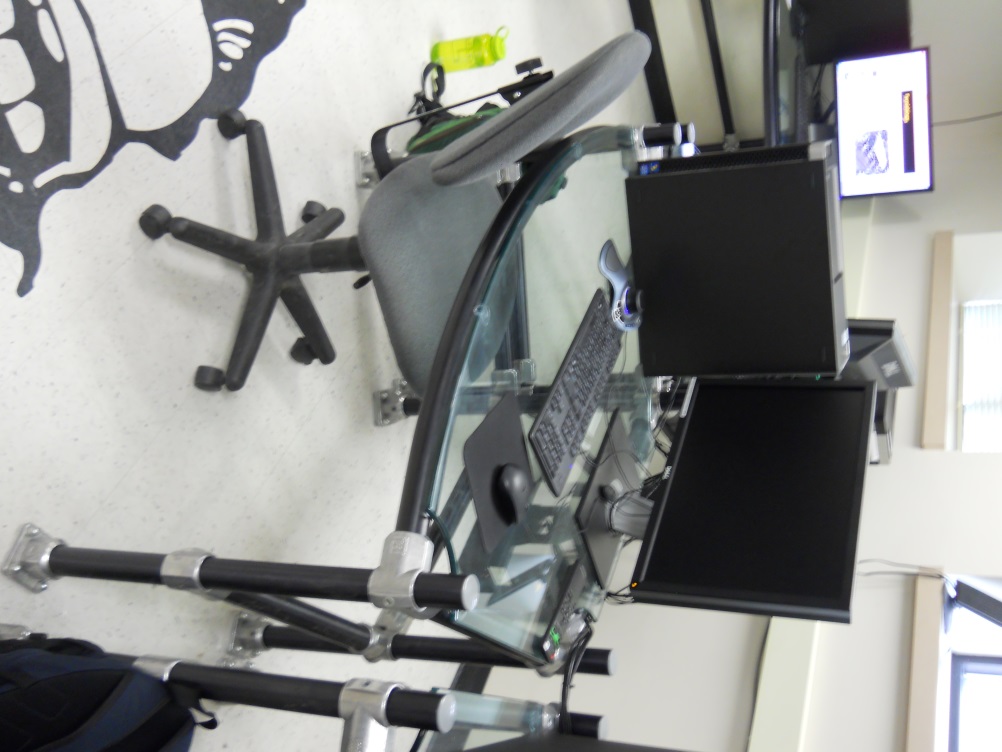 Student Views
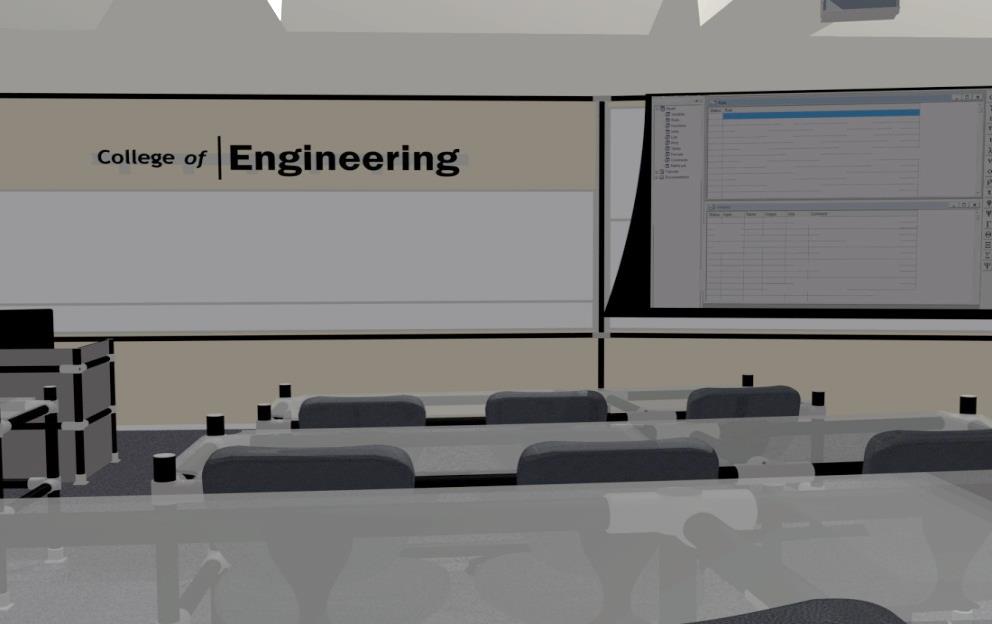 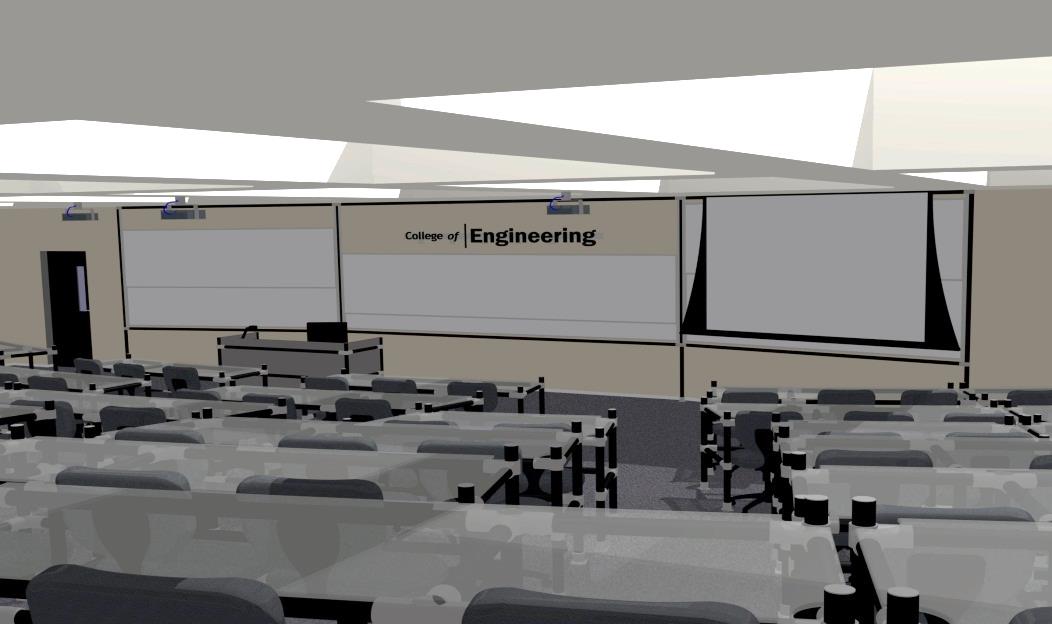 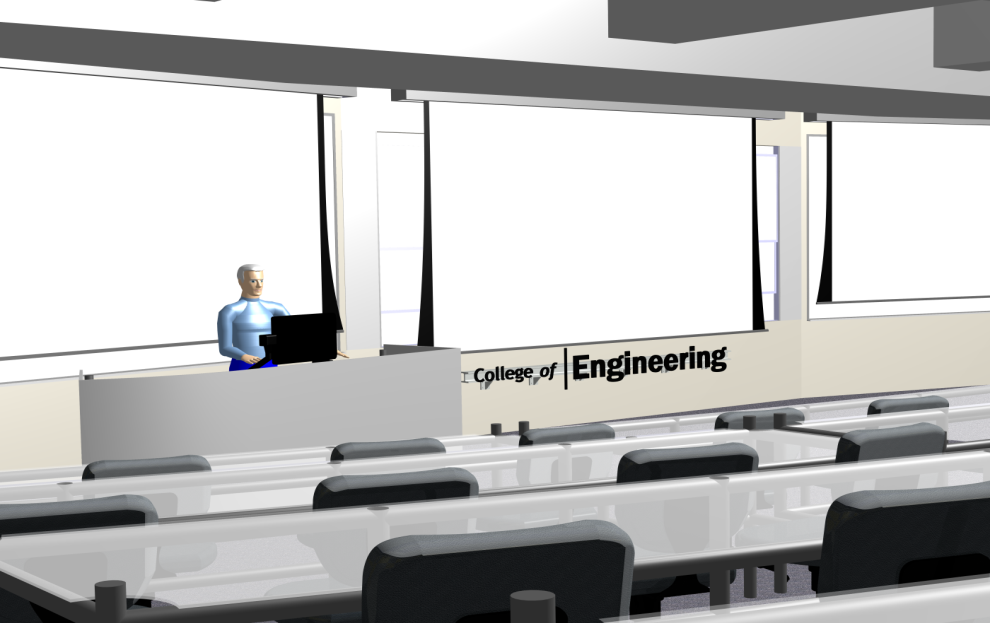 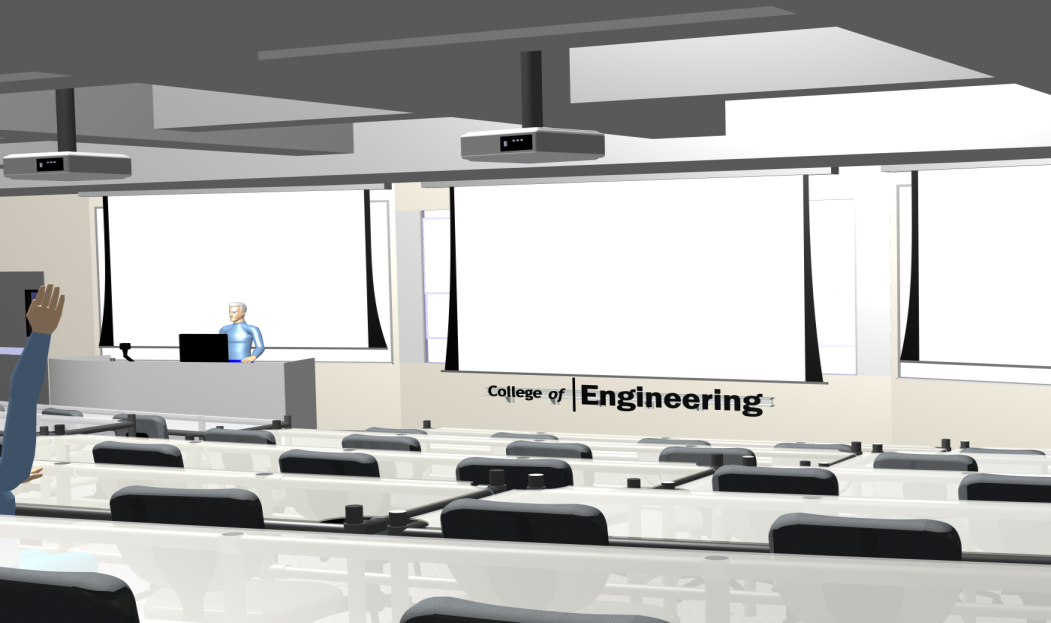 Insructor Views
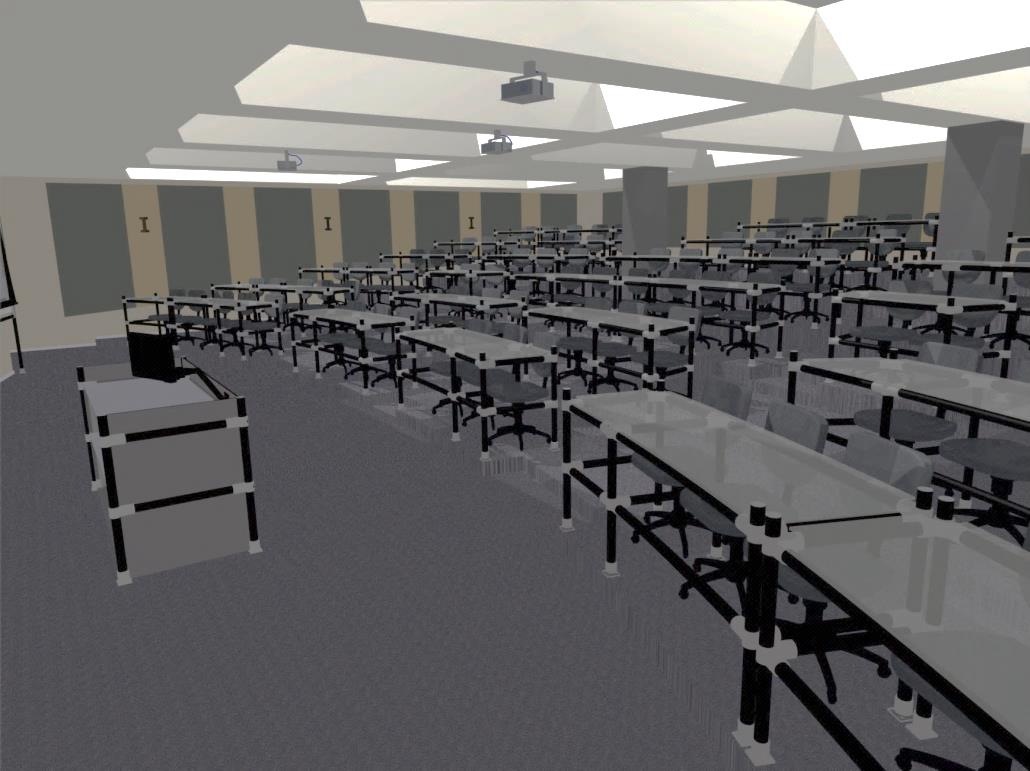 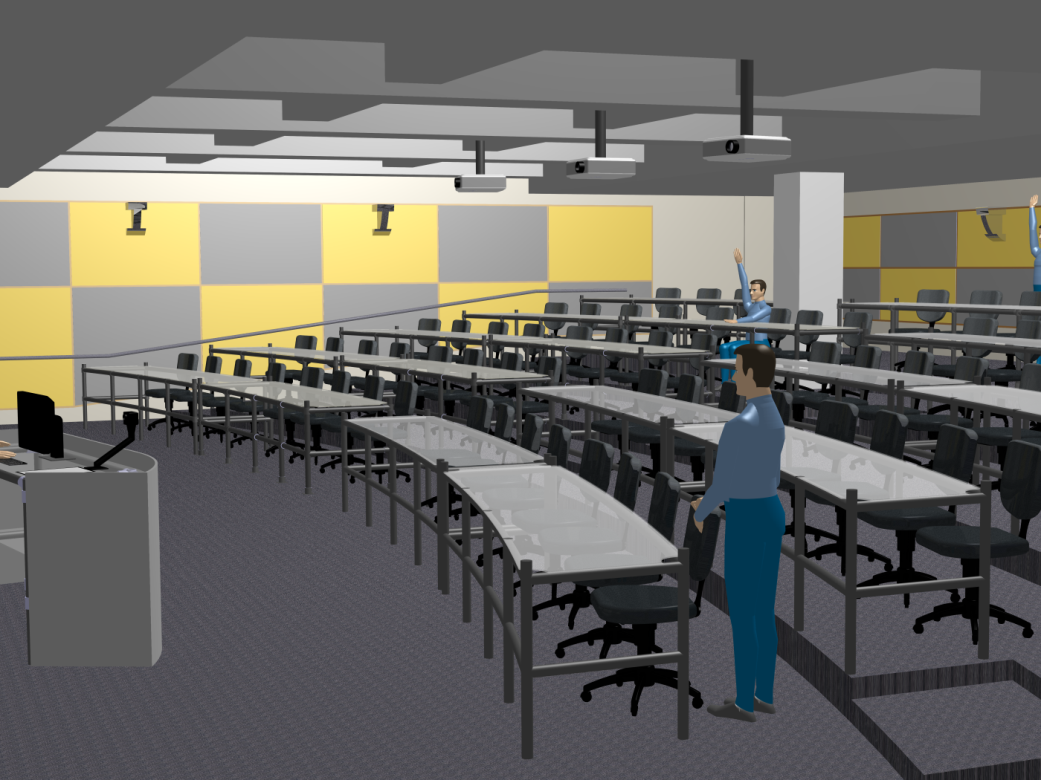 Instructional Technology
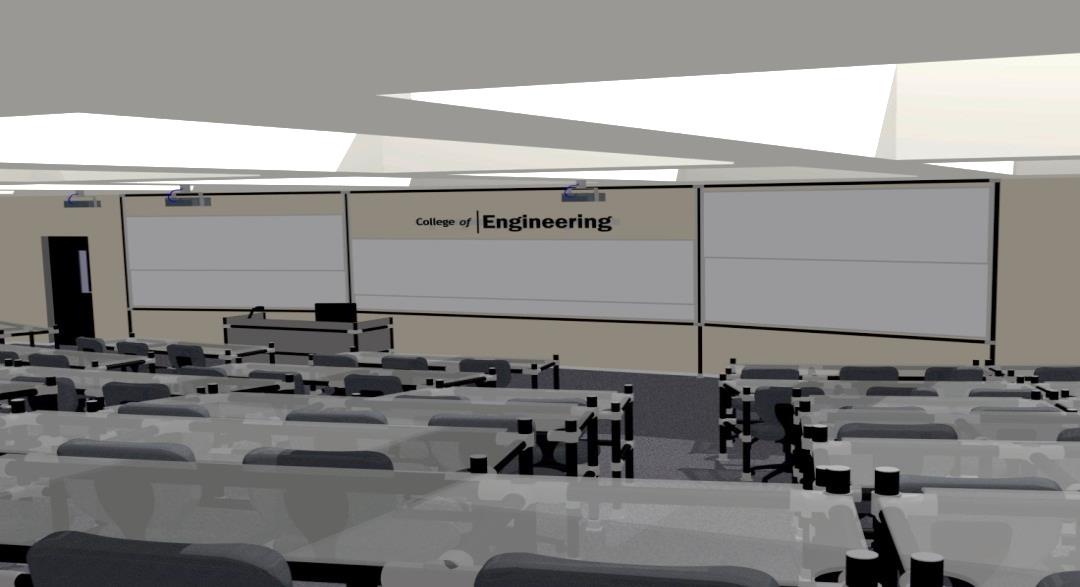 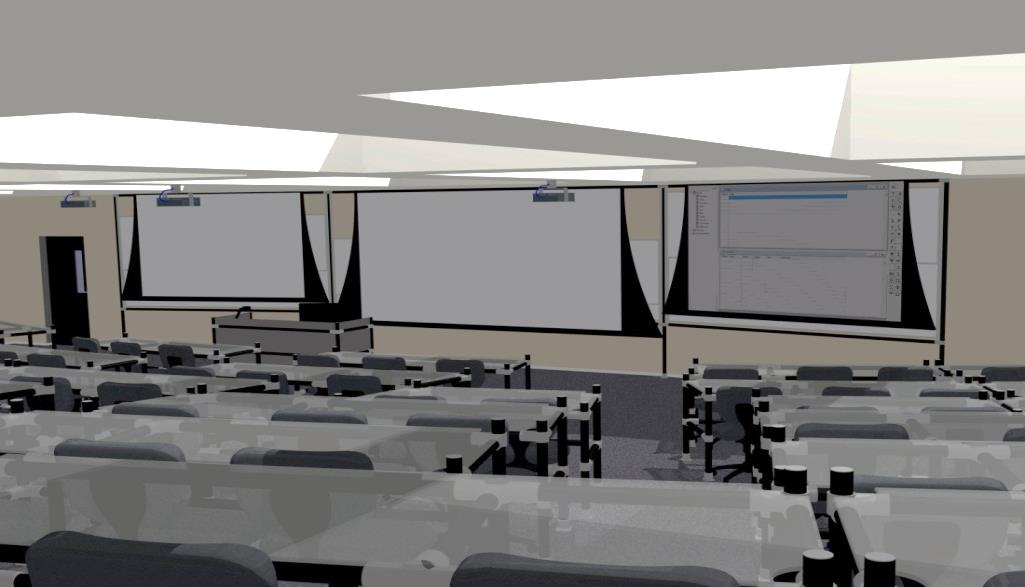 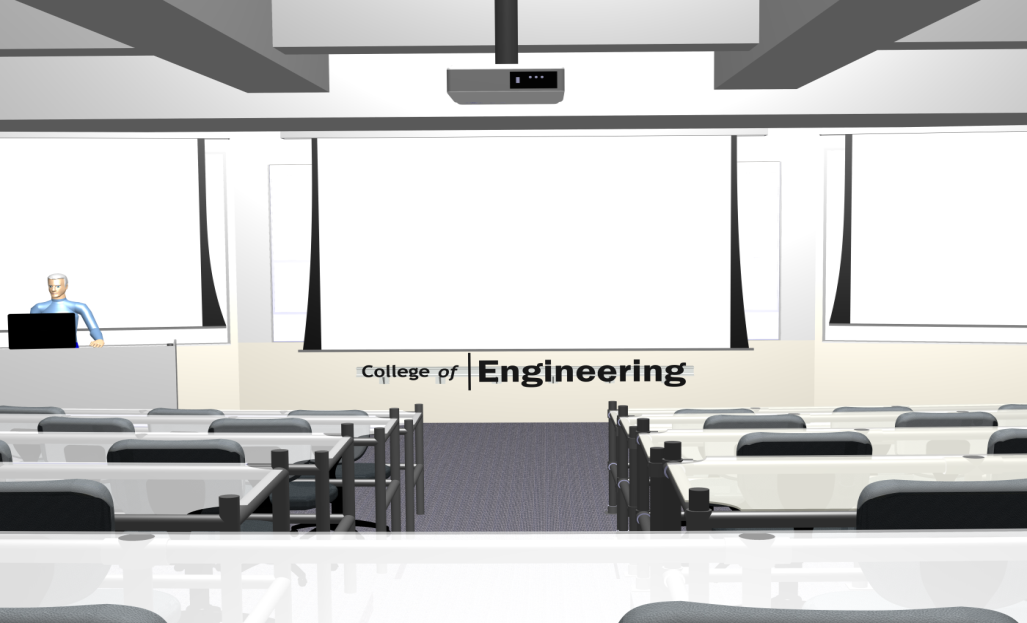 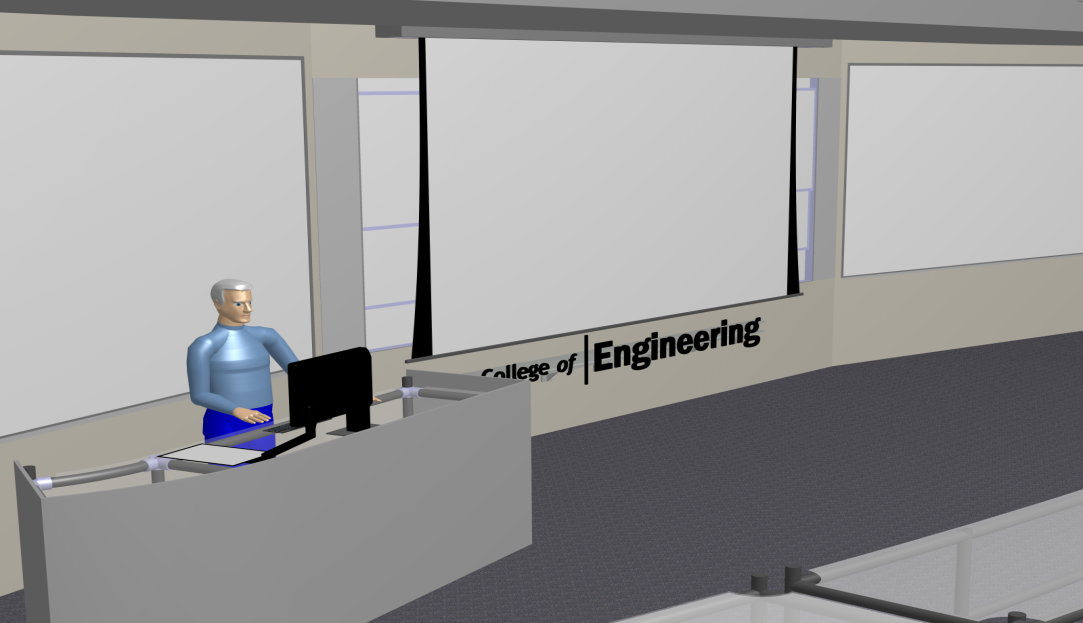